Entrenamiento en pruebas objetivas
Gerencia de Proyectos Informáticos
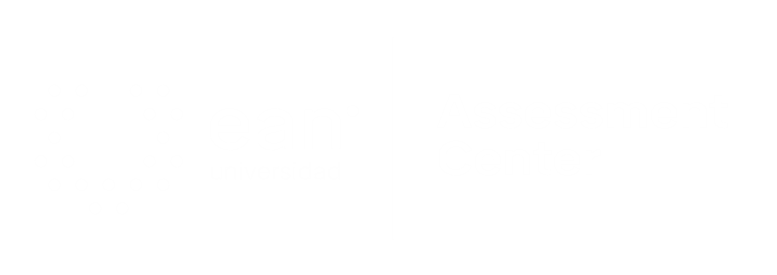 Apreciados docente y estudiantes
El siguiente entrenamiento está diseñado para que puedan familiarizarse con la estructura y funcionamiento de las pruebas objetivas. Con este documento ustedes tendrán la posibilidad de conocer en detalle los principales componentes de los ítems que conforman la prueba objetiva.

Este entrenamiento ha sido construido con información equivalente a la que se encuentra en las pruebas reales, por lo que se espera que los estudiantes obtengan herramientas esenciales para su apropiado desempeño en las pruebas.

¡Bienvenidos!
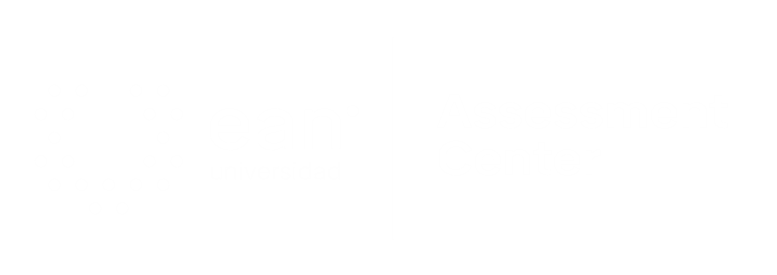 [Speaker Notes: #233 pocion 4]
Comencemos…
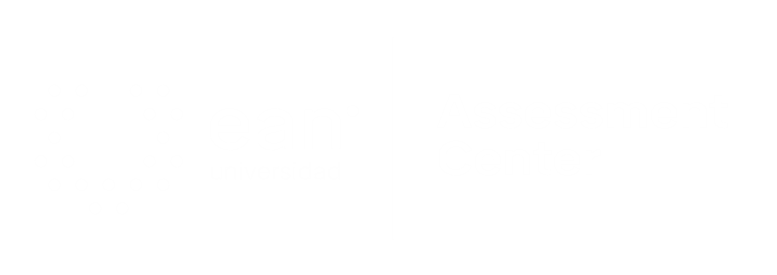 1. Caso o situación problémica
La empresa Consulting Date está implementando un Sistema de Información desde hace 1 año  para integrar todos sus procesos operativos. El proyecto está retrasado y la Gerencia ha decidido contratar un Project Manager para analizar la situación y proponer las acciones pertinentes con el propósito de normalizarlo.
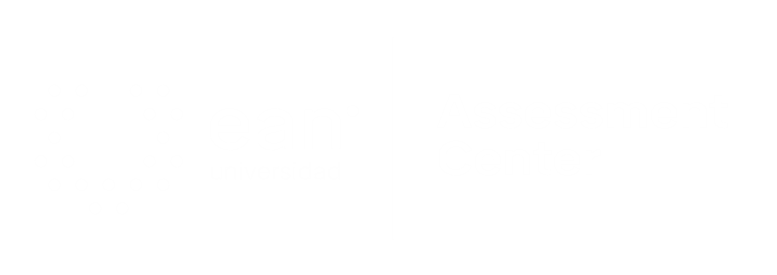 Enunciado
Usted es el Ingeniero consultor elegido como PM ( Project Manager). Lo primero que  debe hacer es evaluar la situación desde la Documentación del proyecto, solicitando:
Opciones de respuesta
a. CHARTER, Plan de Gestión del Proyecto, Contratos, Estudios de factibilidad , Datos de seguimiento.
b. Los estudios de factibilidad técnica, operativa y financiera, correspondientes al proyecto.
c. CHARTER, WBS y un cronograma completo del proyecto.
d. Los indicadores específicos del proyecto así como sus mediciones de calidad.
a
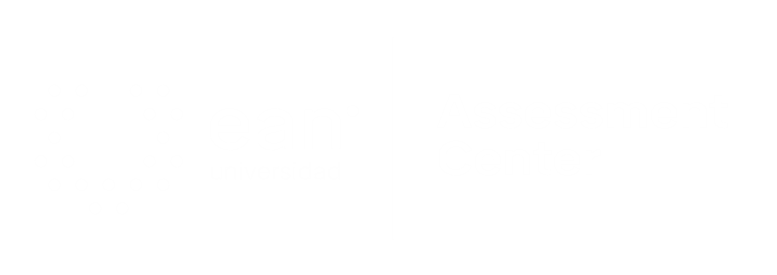 2. Caso o situación problémica
La empresa SAFARI está dedicada a la estructuración de planes de comercialización de productos de acuerdo con las necesidades de las organizaciones que venden masivamente. El proyecto informático lleva 18 meses y aun no se han cumplido los objetivos trazados. En el análisis se encuentra,  que uno de los aspectos que ha impactado considerablemente el desarrollo del proyecto es la gestión de riesgos propios de la operatividad de una plataforma tecnológica,  específicamente las permanentes intermitencias del fluido eléctrico.
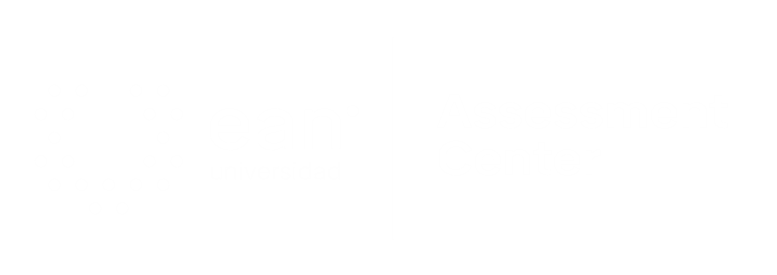 Enunciado
Su propuesta sería:
Opciones de respuesta
a. Contratar empresa especialista en acometidas eléctricas.
b. Contratar Cloud.
c. Contratar STORAGE. 
d. Contratar soporte web.
a
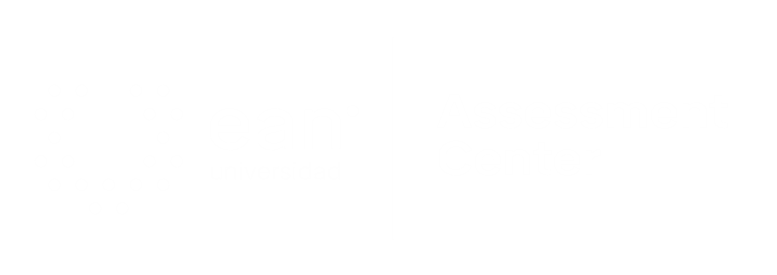 3. Caso o situación problémica
La empresa del sector grafico OffsetGraphic  está ejecutando un Proyecto informático para la implementación de un ARP. 
En cuanto a  la plataforma tecnológica en la que está instalado el Software en implementación, la Gestión del cierre de adquisiciones no se ha realizado.
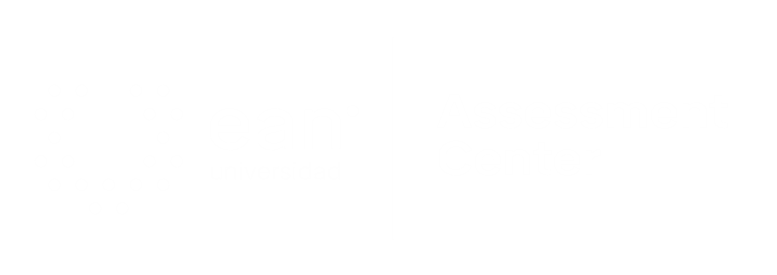 Enunciado
Usted debe indicar que procedimiento se debe seguir:
Opciones de respuesta
a. Planificación de Adquisiciones: la aceptación de las adquisiciones administrativamente y tecnológicamente, la actualización de inventarios, pólizas y contratos de soporte, la auditoría de las adquisiciones articulando la adquisición de la plataforma con la puesta a punto, establecer los acuerdos negociados para mantener la plataforma, organización de la documentación de adquisiciones desde los términos de referencia hasta los acuerdos de sostenibilidad de la plataforma. 

b. Auditoria de Adquisiciones: la aceptación de las adquisiciones administrativamente y tecnológicamente, la actualización de inventarios, pólizas y contratos de soporte, la auditoría de las adquisiciones articulando la adquisición de la plataforma con la puesta a punto, establecer los acuerdos negociados para mantener la plataforma, organización de la documentación de adquisiciones desde los términos de referencia hasta los acuerdos de sostenibilidad de la plataforma.
c
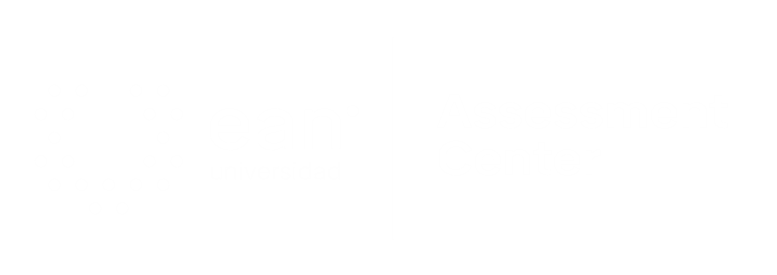 Opciones de respuesta
c. Cierre de Adquisiciones: la aceptación de las adquisiciones administrativamente y tecnológicamente, la actualización de inventarios, pólizas y contratos de soporte, la auditoría de las adquisiciones articulando la adquisición de la plataforma con la puesta a punto, establecer los acuerdos negociados para mantener la plataforma, organización de la documentación de adquisiciones desde los términos de referencia hasta los acuerdos de sostenibilidad de la plataforma.

d. Ejecución de Adquisiciones. la aceptación de las adquisiciones administrativamente y tecnológicamente, la actualización de inventarios, pólizas y contratos de soporte, la auditoría de las adquisiciones articulando la adquisición de la plataforma con la puesta a punto, establecer los acuerdos negociados para mantener la plataforma, organización de la documentación de adquisiciones desde los términos de referencia hasta los acuerdos de sostenibilidad de la plataforma.
c
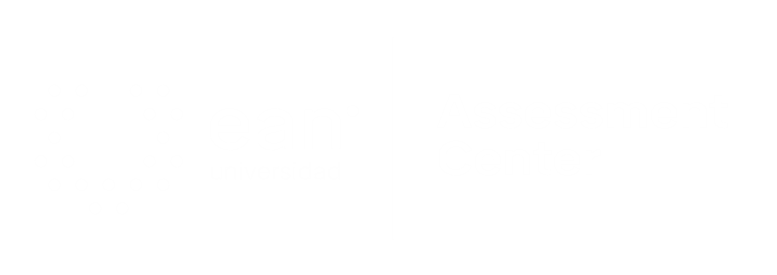 4. Caso o situación problémica
Con base en la información recibida por parte del equipo, el Project Manager toma la decisión de aplazar la compra de un equipo crítico hasta el próximo trimestre del proyecto y prepara un presupuesto para la gerencia que no incluye los recursos relativos. El presupuesto ha sido revisado y  aprobado y el plan de adquisiciones es ahora en línea de base. El Project Manager descubre que en realidad necesita comprar el equipo ya.
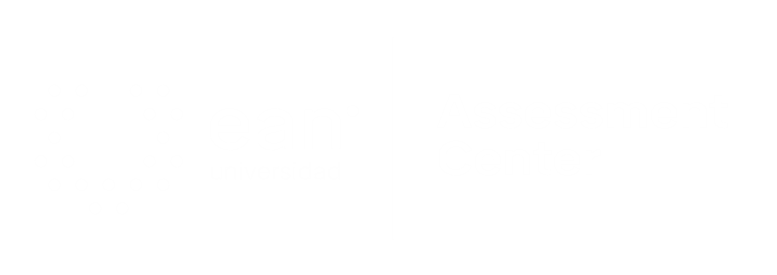 Enunciado
¿Qué debería hacer el Project Manager?
Opciones de respuesta
a. Echar la culpa al equipo e intentar recuperar el presupuesto faltante.
b. Hacer nada y dejar que el proyecto se atrase. 
c. Admitir el error con la gerencia y solicitar un cambio en el presupuesto. 
d. Utilizar rubros de financiación de baja prioridad para compra el equipo ahora.
c
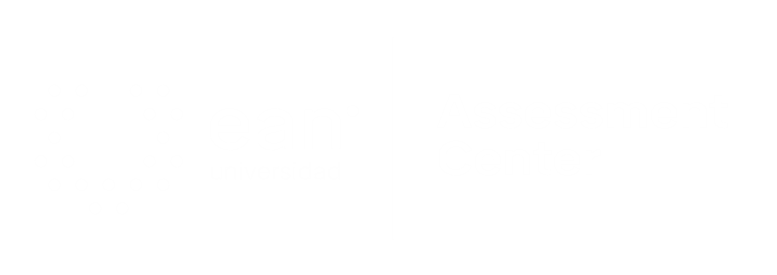 5. Caso o situación problémica
Una empresa de servicios de turismo está implementando un sistema de información que integrará su operación a nivel nacional. El proyecto tiene una duración total de 40 meses y el costo del sistema es de USD 900  millones.  Después de 30 meses se han realizado pagos por USD 640  millones y  el porcentaje de implementación es 60%.
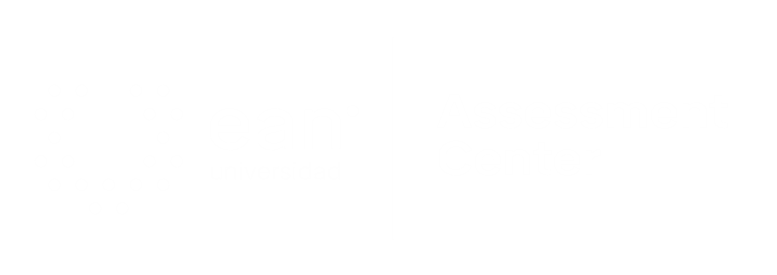 Enunciado
Utilizando el método del valor ganado el Índice de Desempeño del Cronograma es:
Opciones de respuesta
a. 1,1.
b. 0,89.
c. 0,80.
d. 0,60.
c
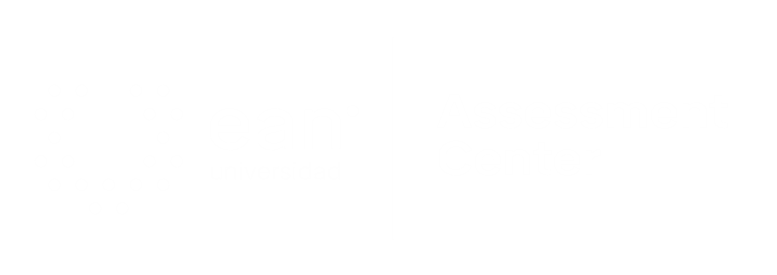 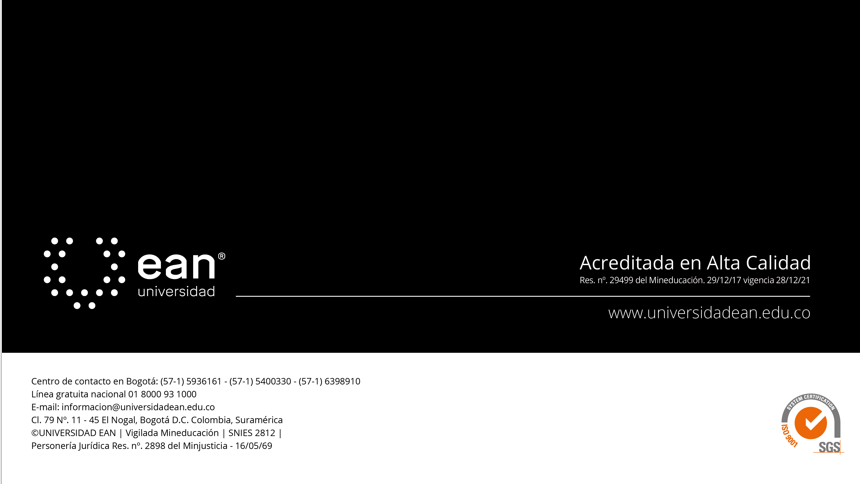